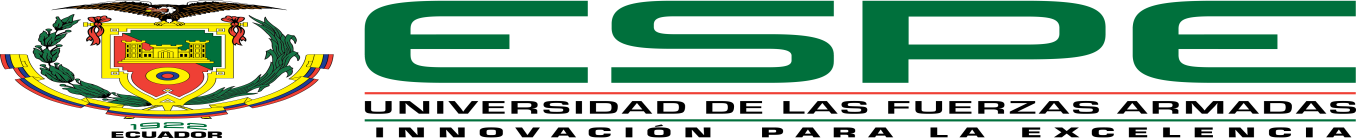 VICERRECTORADO DE INVESTIGACIÓN, INNOVACIÓN Y TRANSFERENCIA DE TECNOLOGÍATRABAJO DE TITULACIÓN, PREVIO A LA OBTENCIÓN DEL TÍTULO DE MAGISTER EN RECREACIÓN, OCIO Y TIEMPO LIBRE
TEMA:
““Actividades recreativas acuáticas para mejorar el proceso de ambientación en los niños de 5 a 6 años”
AUTOR: Lic. Adriana Gissela Bravo Guevara
DIRECTOR: PhD. Jairo Fernando Enríquez Villarreal
SANGOLQUÍ - 2019
[Speaker Notes: ESTIMADAS AUTORIDADES PRESENTES, PUBLICO PRESENTE  MUY UENOS DIAS

LECTURA DE TEMA Y PRESENTADORA]
INTRODUCCIÓN
[Speaker Notes: LOS AUTORES COMO ARDANAZ Y OTROS  DESTACAN LA IMPORTANCIA DEE LA AMBIENTACION DEL MEDIO ACUATICO CON RELACION EN EL EMPLEO DE LOS JUEGOS.
ARELLANO NOS DA ACONOCER LAS FASES DE LA MABIENTACION QUE SON FAMILIARIZACION, SUMERSION, RESPIRACION, FLOTACION , BUCEO, PROPULSION, SALTOS LAS MISMAS QUE DESMUESTRAN EL DESARROLLO DE HABILIDADES MOTRICES BASICAS. 

ROMERO NOS HABLA DE LA (…) QUE TIENEN LOS INSTRUCTORES DE NATACION EN CADA CLASES AHÍ ES DONDE SE VA PERDIENDO LA MOTIVACION 

AHÍ MARQUEZ MANFIESTA LA IMPORTANCIA DE LOS JUEGOS]
Situación PROBLEMÁTICA
PROBLEMA de la investigación
¿Cómo favorecer la ambientación al medio acuático, a través de juegos, en los infantes de 5 a 6 años, de la Unidad Educativa Salesiana Cardenal Spellman?
Objetivo general
Analizar el tratamiento de la ambientación al medio acuático, a través de juegos, en los infantes de 5 a 6 años, de la Unidad Educativa Salesiana Cardenal Spellman.
OBJETIVOS Específicos
Establecer razonamientos teóricos en el tema de la ambientación al medio acuático, a través de juegos, en los infantes de 5 a 6 años, a partir de la consulta a investigadores del tema. 
Indagar cuales son las necesidades que tienen los docentes instructores para el tratamiento de la ambientación al medio acuático, a través de juegos, en los infantes de 5 a 6 años, que aplican los Instructores  de la Unidad Educativa Salesiana Cardenal Spellman.
Elaborar un Manual dirigido a los docentes instructores para el tratamiento de la ambientación al medio acuático, a través de juegos, en los infantes de 5 a 6 años, de la Unidad Educativa Salesiana Cardenal Spellman.
CAPÍTULO 1. PROCESO DE AMBIENTACIÓN ACUÁTICA Y SU FAMILIARIZACIÓN
1.1 El proceso de ambientación acuática: familiarización
Moreno (2000, 2001), Casas (2005),
Unda ,Jordán, Remache, Llumiquinga  Quisaguano  Laguatasig (2012 a 2018)
Langerdorfer & Bruya (2012)
Castañeda & Giraldo (2012) y Rojas (2017)
Pila , Castañeda & Giraldo  Escarbajal & Albarracán Langerdorfer & Bruya  Moreno& Gutiérrez ,  Fouace ,  Da Fonseca,  Moreno, Pena & Del Castillo  Arellano, Rojas,  Asesartey Cisneros , Forteza,  Harre , Francoy Navarro Arellano .(2003 a 2014)
1.2 Caracterización de la coordinación motriz básica de los infantes de 5 a 6 años
Bequer, Amaro, Agrelo y otros (2018)
Avaria (1999), Ardanaz (2009),  Flores (2013) Cartaya y Grenier (2004), Pérez y Briñones (2015, 2016)
1.3 Los juegos acuáticos en el proceso de ambientación de los niños de 5 a 6 años
Pila & Ramírez (2006), Márquez (2009),  Prieto (2012) Moreno (1998), Belizo (2002), López (2004) Moreno & DePaula (2006) Conde, Peral, Mateo (2001), Prat (2002), Posadas y Márquez (2004) Wambergue (2009), Moreno & DePaula (2009), Konovalova. (2011), Vidigal (2011), Viejo (2014) Corrales (2009), Gutiérrez (2011), Sandoval (2015)
Capítulo 2. RESULTADOS DE LA INDAGACIÓN EN LA ELABORACIÓN DEL MANUAL
2.1 Metodología para la realización de la investigación
2.2 Métodos teóricos
Según Álvarez y Barreto (2010: 184)
2.3 Muestra
2.4 Instrumentos, técnicas y procedimientos para la indagación
Aplicación
Resultados teóricos
Núñez (2016)
Resultados teóricos
2.5 Resultados del proceso de indagación
2.6 Fundamentación del manual
(Chávez, (2005), Vigotsky (1987), Addine (2004)
CapÍtulo 3. CONCEPCIONES PEDAGÓGICAS DEL MANUAL
3.1 Introducción – fundamentación
3.2 Objetivo
Presentar una propuesta de juegos que pueden ser empleados en el tratamiento de la ambientación al medio acuático, en los infantes de 5 a 6 años, de la Unidad Educativa Salesiana Cardenal Spellman.
3.3 Orientaciones metodológicas
2.5 Propuesta de ejercicios Y2.6 SUGERENCIA DE EJERCICIOS
CONCLUSIONES
El estudio teórico metodológico en el tratamiento de la ambientación al medio acuático, a través de juegos, en beneficio de los infantes de 5 a 6 años, en el contexto internacional y nacional permitió reconocer la importancia del tema en pos de la realidad educativa ecuatoriana, la cual se corroboró al asumir los aportes de investigadores del mundo, quienes plantean soluciones desde sus contextos, en ello fue posible asumir posiciones para el análisis teórico de la investigación.
Los resultados de la indagación realizada a partir de la aplicación de los instrumentos elaborados permitieron conformar un diagnóstico de la situación real que presenta el tratamiento de la ambientación al medio acuático, a través de juegos, en los infantes de 5 a 6 años, de la Unidad Educativa Salesiana Cardenal Spellman, en ello, se determinaron regularidades que inciden en el proceso pedagógico de dicha institución y que necesitan ser resueltas por la vía del conocimiento científico. 
La elaboración del Manual para el tratamiento de la ambientación al medio acuático, con propuestas de juegos, que se aplicaran a las actividades de los infantes de 5 a 6 años, de la Unidad Educativa Salesiana Cardenal Spellman, posibilitó gestionar el conocimiento a favor de los docentes instructores a partir de la necesidades manifiestas en su labor pedagógica y desde esa perspectiva se fortaleció la propuesta en el orden teórico y se fundamentó pedagógicamente.
La presentación del Manual: Juegos para la ambientación al medio acuático es el principal resultado científico de la investigación, en el mismo se consideraron aspectos de la teoría pedagógica para su introducción – fundamentación, cuyo objetivo se dirige a presentar una propuesta de juegos, con las orientaciones metodológicas para su posterior ejecución, avaladas por las sugerencias de ejercicios y juegos en sus variantes.
RECOMENDACIONES
Implementar el Manual: Propuestas de juegos para la ambientación al medio acuático, dirigido a los docentes instructores para el tratamiento de la ambientación al medio acuático, a través de juegos, en los infantes de 5 a 6 años, de la Unidad Educativa Salesiana Cardenal Spellman. 

Socializar los resultados de la investigación en eventos y publicaciones.
GRACIAS